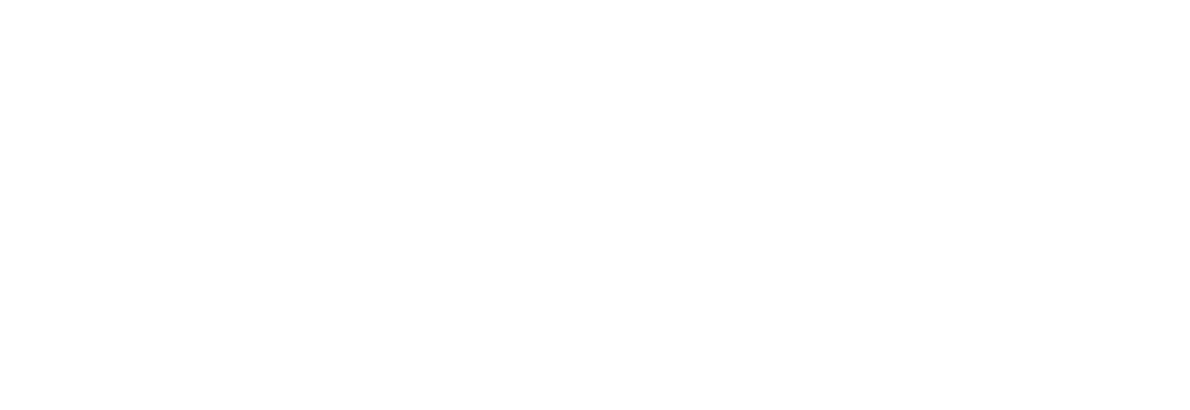 Fecha de actualización y/o validación: 
30/septiembre/2024
Responsable de generar la información:
C.P. Aída Leticia De la Garza Muñoz
Directora Ejecutiva de Administración
Art. 21, fracc. XVII.
Beneficiarios de programas sociales